بسم الله الرحمن الرحيم
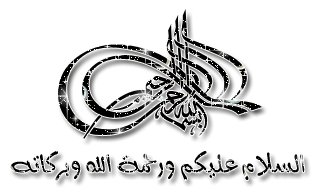 DR. Waqar Al – Kubaisy
1
Biostatistics
Descriptive Biostatistics
L  I
Prof.   Dr. WAQAR    AL-KUBAISY
2
2
Numerical Presentation
Numerical Description
Measures of Central Tendency
 Measures of Dispersion
3
Biostatistics consist of

1-Collection of data .

   2-Presentation of data 

3-.Estimation of data
4
Biostatistics; Is a field of study that concern with the Organization and Summarization of data. Drawing of inference about a body of  data when only part of data are observed
Biostatistics breaks into  two  main
distinct components or  two distinct subcategories:

         1-     Descriptive Biostatistics.
         2-     Inferential Biostatistics.
Descriptive Statistics

This one serve as devices   for
organizing  and summarizing data 
                       and 
bringing into a focus their essential characteristics
Reduce the information to a manageable size
This include
An important thing is the type of the variable concerned.
5
Presentation of data by 
    Graph and or 
    Tables 
  Calculation or numerical summaries,
         such as
    Frequency, Average,  Mean, Median, Mode Percentages
An important thing is the type of the variable concerned.
6
Description statistics  
           summarization
Presentation                            Numerical
Graph  and      Table
this approach might not be enough,
comparisons between one set of data & another 
summarize data  by one more  step further .
presenting a set of data by a
                  single Numerical value
7
single Numerical value. ??
Are we using largest value ?
Are we using lowest value ?
As a single Number
 representation
The central value as representative value 
in a set of data
1-Measures of central tendencies
2-Measures of Dispersion
The  mathematic marks  of 26 secondary school students at Amman in 2015
 15.2     31.3   14.9  16.3   19.3   18.2     20.2     12.8    14.7        29.4      21.1   20.4  13.6     22.4  14.0     14.3    22.8   26.7   18.9     13.7    17.7  27.2     19.3  16.1     13.5     11.2
8
The central value 

1-Measures of central tendencies (Location) .
    A value around which the data has a tendency to congregate (come together )or cluster


2-Measures of Dispersion, scatter around average
    A value which measures 
the degree to which the data are  or  are not ,spread out
9
Measures of Central Tendency

A value around which the data has a tendency to congregate or cluster
    
  1- Mean
 
             2- Median   

                   3- Mode
the choice of the most appropriate measure 
  depends crucially on the type of data involved
10
Measures of C T
1- Mean
2- Median   
 3- Mode
Mode (Mo)
Most frequently occurring value in a set of observation
                          Or 
the value of observation which has
    the highest frequency in a set of observation .               
                    5   1,    3,    2,    6 ,   7,  10    5
Mode This is the only measure of central tendency that can be used for qualitative data
is not practically  useful with the metric (quantitative)
    continuous data where no two value may be the same,
If the observation all having different value
           5   1,    3,    2,    6 ,   7,  10    ?????           So
11
If the observation all having different value
there is no Mode      5    1    3    2    6 .

    We might have one Mode     5 ,  1    2,    3,   1       6 

  We might have more than one Mode
                                5,    1,     3,     5   7,    3,     6 ,   2  
                               
                              5,     1,     3,   5,     7,   3,     6,    2, 7,

      5,     1,     3,   5,     7,   3,     6,    2,   1 ,   3       ???
12
there is no Mode                5    1    3    2    6 .

one Mode   unimodal         5 ,  1    2,    3,   1       6 

more than one Mode

 Bimodal          5,    1,     3,     5   7,    3,     6 ,   2  
                               
 Trimodal         5,     1,     3,   5,     7,   3,     6,    2,  1                            

5,     1,     3,   5,     7,   3,     6,    2,   1 ,   3    ???
13
Characteristics of   the Mode
Advantages and Disadvantages 
1-Requires no calculation just counting
2- It may not exist     (No Mode)
3-It is not  necessarily be unique 
     there may be one mode         unimodal  
      more than one mode in a set of data
              Bimodal,   Trimodal …. 
4. It  is the only measure of central tendency that can be used for qualitative data
5. Mode is not practically  useful with the metric continuous data
14
Measures of C T
1- Mean
2- Median   
 3- Mode
Median ( Md )
It is the middle value in ordered data
     (from the lowest to the highest values)
 Divided the observations  into two halves . 
                          So
1/2  of observation their values  more than median value
1/2 of observation their values less than  median value .

Median is located the center of data by count and
disregards the size .
Median is thus a measure of centralness
15
Measures of C T
1- Mean
2- Median   
 3- Mode
Steps in calculating the median
1- Arrange  the value.
  From the lowest to the highest value . 
Exam.  Age
10    90    20    40         
  10    20     40   50    90 
2- Find the Median position by this formula



3- Calculate the value of the third observation 
= 40 marks . 
Odd No. we have just one median position .
Even No. we have two median position or
                              two median values
Median =1/2(n+1)
16
Even No  
   50   10   90    20    40    95 
10       20        40      50      90     95
Median =1/2(n+1)
Median located (position) 
                 between the 3rd and 4th .
Median value =Average of the two (3rd and 4th) values
17
Characteristics of The Median
 10     20 
20      40      50      90      95  
10      20     40      50      90    95     99  100
10      20     40      50      70    85     90   99  100
1       20      40      50      70    85     90   99  100
20     40      50      70    85     90   99  1000
                                   two extremes
10      15     20      30      70    200    500  800   1000  skewness
1      20     40      50      70    85     90   99  10000           Outliers
18
Characteristics of The Median

It is always existed .

It is always unique, there is one and only one Md .

It is not affected by two extremes, not sensitive by
       two extremities .

Not affected by skewness in the distribution or 

Not affected by presence of outliers

It is discard a lot of information
      because it ignores most of the values apart from
      those in the center of distribution
19
Measures of C T
1- Mean
2- Median   
 3- Mode
Mean  
Arithmetic Mean 
More commonly known as  an  average
-it is an arithmetic average of a set of observation
Obtained By
 Adding the values of all observation together .
 Dividing the sum by No. of observation in sample . 
It represent the center of data according to the size of the values .
Example :
following are the scores  of five students 
50         90         10     20
              =∑  X
              N
Σ = sigma = summation
X = value of observation
N = No. of observation
= is the sum of value of all observation
    divided by the total No. of observation
20
Characteristics of The Mean
Advantages and disadvantages 
Relatively easy to handle 
It is always exist 
It is always unique, 
 there is one and only one Mean

It takes into account every item in a set of data
It uses all of the information in the data set. 

 affected by skewness    in the in the data set

affected by presence of outliers

it can not be used with the ordinal data ???
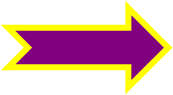 21
It is affected by the two extremes by
             a very small or
            a very large value . 
  It is sensitive to the extremes 
  1     2     3     4     5       mean = 3
  1     2     3     4     50     mean = 12
  1     2     3     4    500     mean = 102

may produce a mean that is not very representative of the general mass of data
               another disadvantage , 
it can not be used with the ordinal data   ???
(ordinal data are not real numbers, 
     so they cannot be added or divided )
22
Choosing the most appropriate 
Central measure (Mean, Median or mode) 
How do you chose the most appropriate measure of location in a given set of data  ?? 
 
The main thing is to remember is that

the mean can not be use with the ordinal data( because they are not real numbers
   the median 
can be use for
       both ordinal & metric data.
                     Particularly   
            when data is skewed              or 
         when there is outlier   
                 the median is 
    more representative of data than the mean
23
Choosing the most appropriate  Central measure (Mean, Median or mode
24
75, 75, 75, 75, 75, 75,          Mean =  ????
75, 70, 75. 80, 85.                   Mean =  ????
 60, 65, 55, 70, 75, 75, ,70, 80, Mean=  ????

The central value as
1-Measures of central tendencies (Location)
1- Mean
             2- Median   
                   3- Mode

 2-Measures of Dispersion,
=
∑  X
N
25
Measures of Dispersion
          (Measures of Variation)
                (Measures of Scattering) 
measures of spread
26
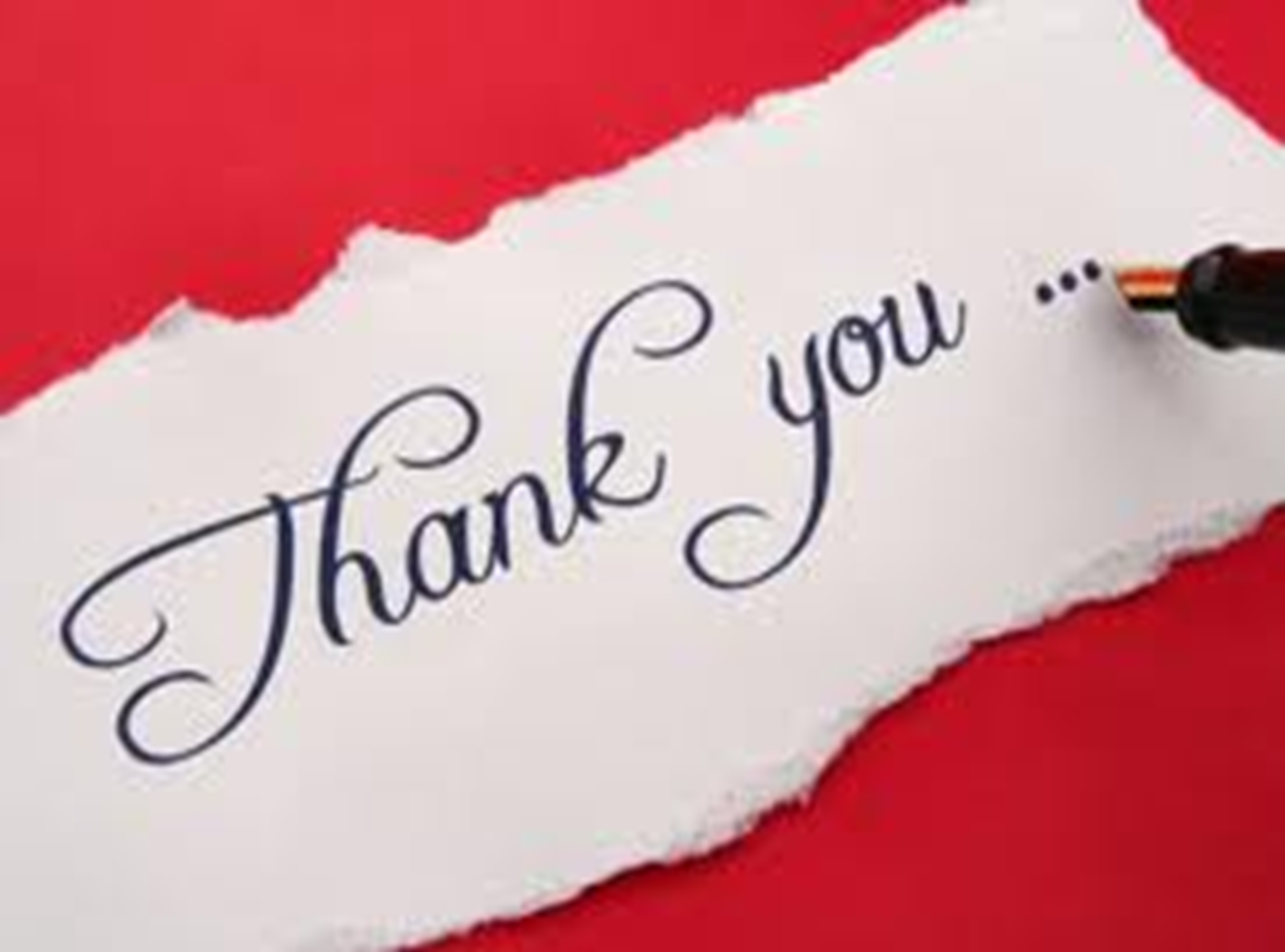 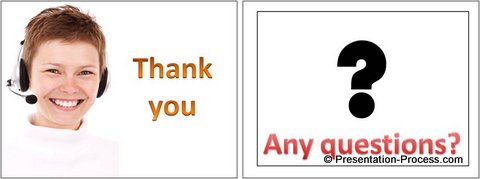 27